کار تیمی و حل مسئله
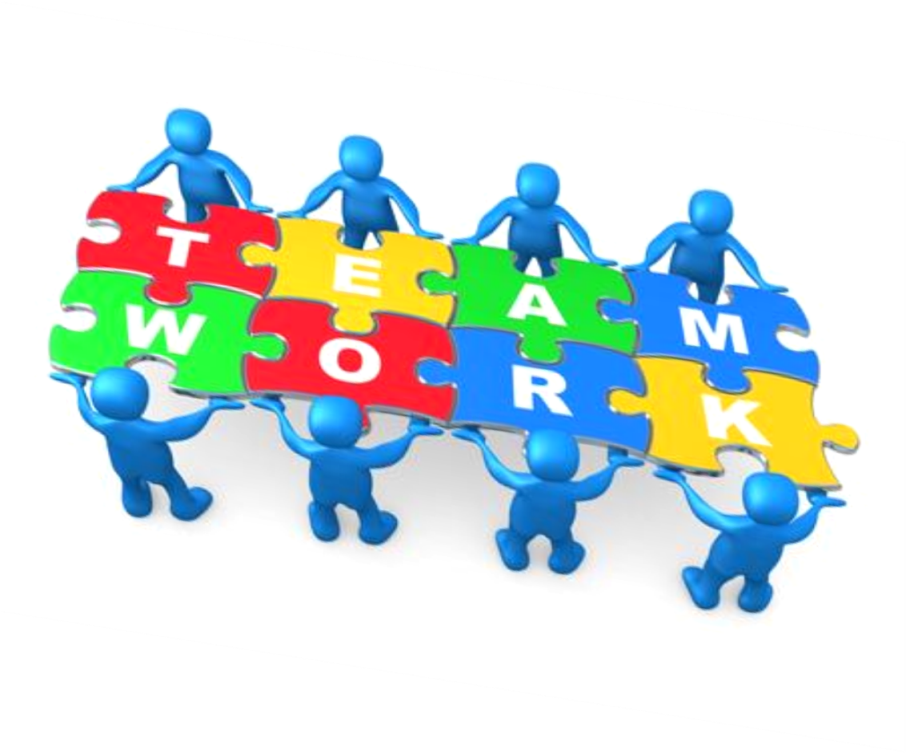 سر فصل مطالب
1) تعاریف گروه، تیم و اصول ومبانی حاکم بر آن
مبانی، کلیات (گروه)
انواع گروه ها و طبقه بندی آنها
تعارض در گروه
مبانی، کلیات و اصول کار تیمی

2) تصمیم گیری گروهی
3) روش ها، تکنیک ها و ابزارهای حل مسئله
گروه چیست؟
مقدمه
کارگروهی برآورده کننده اهداف سازمان می باشد.

امروزه یکی از رموز موفقیت سازمان های برتر،توجه به کار گروهی در میان کارکنان است.

با وجود تمام فواید و مزایای وجود گروه ها و تیم ها در سازمان ، فرایند تصمیم گیری در گروه ها بسیار دشوار است.

صرف گرد هم آمدن عده ای و تلاش برای رسیدن به هدفی، ضامن موفقیت آنها نمی باشد.
تعاریف گروه، تیم و اصول ومبانی حاکم بر آن
تعریف گروه
تعاریف متعددی توسط جامعه شناسان برای گروه ارائه شده است که هیچ یک تضادی با هم ندارند. از جمله :

گروه تعدادی از افراد انسانی است که براساس یک روابط متقابل و احساس همبستگی با یکدیگر همکاری و همیاری دارند.
تعریف گروه
گروه اجتماعی که صورت کامل آن جامعه است ، واحد اجتماعی است که مرکب از دو تن یا عده بیشتری انسان که بر اثر کنش های متقابل اجتماعی به یکدیگر پیوند خورده اند.
تعریف گروه
تعداد اشخاصی که روابطشان بر اساس یک رشته نقش ها و پایگاه های پیوسته استوار شده باشد. 
اعتقادات و ارزش های مشترکی داشته باشند، به حد کفایت از ارزش های مشترک و مشابه و نیز روابطشان با یکدیگر آگاهی داشته باشند .
تعریف گروه
گروه اجتماعی عبارت است ازتعداد معدودی از افراد که برای مدتی تقریباً طولانی با یکدیگر ارتباط دارند وبین آنها نوعی ارتباط رویاروی وجود دارد و این ارتباط مستقیم و بدون واسطه افراد دیگراست.
وجه مشترک تمام تعاریف
تعداد اعضای گروه محدود است.
مجموعه افرادی که در کنار هم هستند باید با هم مراوده داشته باشند.
افراد باید دارای هدف مشترکی باشند.
برای رسیدن به مقصد مشترک با هم همکاری داشته باشند.
ویژگی های مشترک انواع گروه ها
ضوابط و مقررات
هدف
نام و نشان
تشکیل جلسات بحث و گفتگو
ملاک و معیارهای گروهی
همبستگی گروهی
ساخت سازمانی گروه
روابط افراد
تصمیم گیری
رهبری
بررسی فوائد ایجاد گروه
سرعت بخشیدن به کار
افزایش عملکرد کارمندان
ایجاد اعتماد  وارتباط
آموختن از دیگران
کاهش استرس
بهره بردن از دیگران
الزام های عملی توسعه گروه
بازخورد( بازخوردهای مشخص تر، دقیق تر، بیشتر و بازخوردهای مثبت با توسعه گروه)
سبک های رهبری ( رفتارهای رهبری فعال، تهاجمی،دستوری، ساختاریافته و کارمحور در اوایل شکل گیری گروه و رفتار رهبری حمایتی، مردم سالار، غیرمتمرکز و مشارکتی در مراحل بعدی چرخه حیات گروه)
تشکیلات گروه های کاری
رهبر

راهنما

اعضای عادی
تعداد مناسب اعضای گروه
هرچه تعداد اعضاء گروه بیشتر باشد، مشارکت افراد در گفتگوها نامتعادل تر خواهد بود.
بهره جویی از خلاقیت افراد در گروه های 7 نفره ،حداکثر  ودر گروه های بیش از 10 نفر حداقل است.
میزان خطا با افزایش تعداد افراد گروه ، کاهش می یابد.
هزینه های سازمان در گروه های بیش از 7 نفر افزایش می یابد.
مشکلات گروه های زوج بیشتر از گروه های فرد است .
تعداد مناسب اعضای گروه
اگر اتفاق نظر یا اجماع برای گروه مهم باشد:            

اگر کیفیت تصمیم گیری مورد نظر باشد:                

اگر هم کیفیت تصمیم گیری و هم اتفاق نظر یا اجماع  مهم باشد:                     
بهترین تعداد 3 تا 5 نفر می باشد.


بهترین تعداد 7 تا 13 نفر می باشد.


بهترین تعداد 5 تا 7 نفر می باشد.
توجه به نقش های گروه
هماهنگ کننده
 ایده پرداز
 منتقد
 رابط خارجی

 مجری تصمیمات
 رهـبر
 بازرس
اثربخشی گروه
گروه اثربخش گروهی است که سطوح عالی عملکرد کاری و حفظ و نگهداری نیروی انسانی را طی زمان کسب کند.
از جنبه عملکرد کاری                رسیدن به هدف های عملکردی در کوتاهترین زمان ممکن با نتایج کاری عالی
از جنبه حفظ و نگهداری نیروی انسانی            اعضای آن به اندازه کافی از کارها و روابط میان فردی خود رضایت داشته و به طور مستمر با یکدیگر خوب کار کنند.
اثربخشی گروه
هرچه ورودی گروه بهتر باشد احتمالاً اثربخشی گروه بیشتر خواهد بود.
ورودی گروه شامل : 
1-محیط سازمانی 
 2-ماهیت کار 
3-ویژگی های اعضاء 
4- اندازه گروه
انواع گروه
گروه های رسمی





گروه های غیررسمی
گروه حاکم
گروه تخصصی
گروه گرداننده
گروه کار
گروه پروژه
انواع شوراها

گروه دوستی
گروه ذینفع
گروه مرجع
مقایسه گروه های رسمی و غیر رسمی
هرچه گروه رسمی تر باشد:
رهبری آن منظم تر
رعایت آیین نامه ها و مقررات دقیق تر
گزارش افراد الزامی
میزان پیشرفت کار مشخص تر
و کسب نتایج  مورد انتظار به طور مرتب و منظم 

( در هر دو نوع گروه رهبر باید نتیجه گرا باشد.)
روش طبقه بندی گروه ها
بر حسب نوع

کارکردها

مراحل توسعه
الگوی 5 مرحله ای شکل گیری گروه ها
مرحله شکل گیری
مرحله درگیری
مرحله انسجام
تکامل
از هم پاشیدن
مرحله شکل گیری
در این مرحله گروه برای انجام پروژه حالت آزمایشی دارد به همراه توانایی تشخیص اشتباهات در بدو کار و رفع نواقص

در این مرحله افراد در جستجوی جمع آوری اطلاعات و تأثیرپذیری از یکدیگر هستند.

از ابراز موضوعات و احساسات جدی احتراز می شود.

در این مرحله از نظر هدف ، ساختار ورهبری گروه اتفاق نظر کامل وجود ندارد.
برای دانلود کامل این فایل و سایر فایل های مورد نیاز به فروشگاه های زیر مراجعه شود
Mehr.anamisfile.ir
Mehrejonoob.frafile.ir